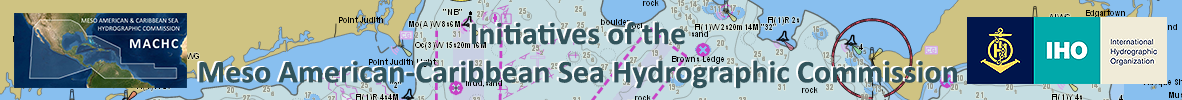 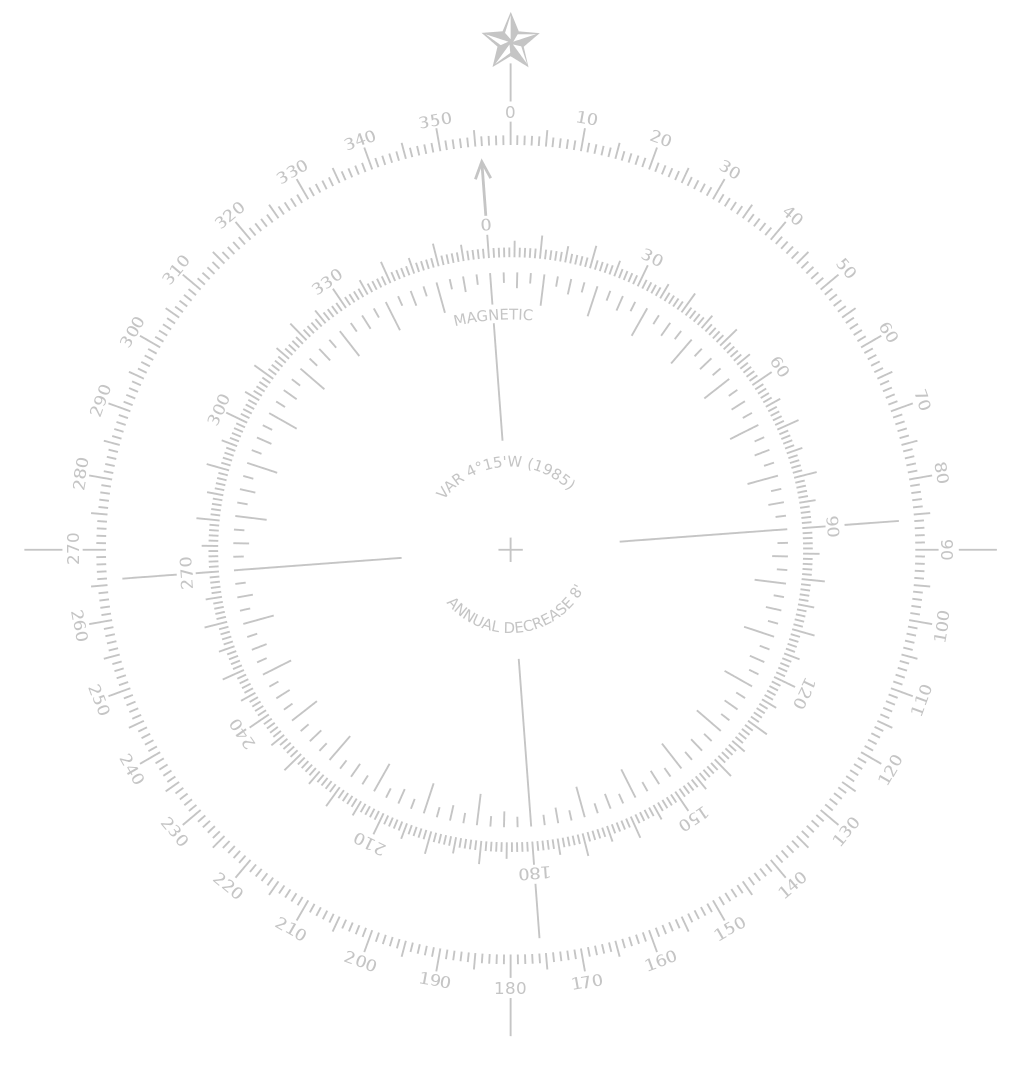 MACHC International Charting Coordination Working Group

MRESWG Report: MACHC ENC Gridding Scheme

November 29th 2022 – St. Louis, Missouri
[Speaker Notes: Thank you Chair. Good afternoon everyone, my name is Julio Castillo from the United States / NOAA’s office of coast survey and I’m here to present the MACHC Regional ENC Scheme sub WG’s report on a MACHC ENC Gridding Scheme]
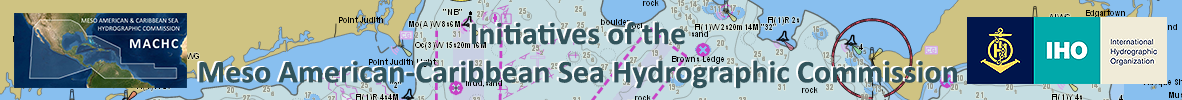 Previous MACHC Actions and Decisions
MRES goal is to adhere to the decisions outlined in MACHC 21 & 22
21.9.2.3: Endorsed the proposed incremental approach for a standardized regional ENC Scheme starting with Usage Band 1 cells
22.9.3.1: Noted the report of the MICC sub working group on the MACHC Regional ENC Scheme 
22.9.3.2: Endorsed the continuation of the discussions on ENC re-scheming by the MICC sub working group on the MACHC Regional ENC Scheme, taking into account the coastal States positions
22.9.4: Noted the presentation on the UKHO worldwide gridding
Discussions held at MACHC 22 supporting ENC re-scheming be further studied by the MICC, specifically by the sub working group, while addressing benefits to mariners, end users, and producers.
[Speaker Notes: Our goal within the MRES is to adhere to the following decisions outlined in previous MACHC meetings 21 and 22 including

The endorsement in MACHC 21 of an incremental approach towards a standardized regional ENC Scheme beginning with Usage Band 1 ENC cells and

The listed endorsement in MACHC 22 to continue discussions on regional ENC rescheming by our MICC Sub WG taking into account coastal states positions

The MRES WG has also noted and incorporated a presentation by the UKHO on their future rescheming plans throughout the region and also discussions held at MACHC 22 supporting a continuation of discussions within the MICC while addressing benefits to mariners, end users, and producers.]
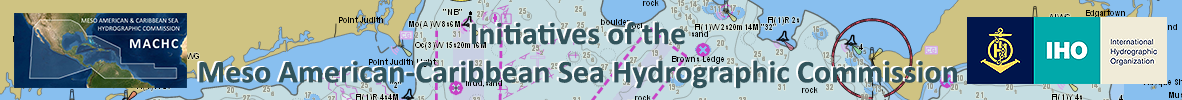 MICC CL Survey Questions
Question: Which of the three ENC grids presented by the MACHC MRES is preferred for the MACHC region?
MACHC specific grid
NOAA grid
UKHO grid
Question: Would your country endorse Usage Band 1 producers to begin incorporating the UKHO proposed gridded scheme in the MACHC region at Usage Band Level 1? 
Yes
No
No Preference
[Speaker Notes: And so pursuant to those previous actions and decisions, the MRES sent out two survey questions through circular letters to member states requesting answers and feedback. 

The results to the first question of preference between three grids submitted for analysis were the UKHO planned scheme would be preferred due to the potential for seamless coverage and harmonized compilation scale across the MACHC region and beyond.

Concerns raised by member states center around benefits to end users and producers, potential issues relating to existing charting arrangements with neighboring charting authorities, and progressing too quickly without complete input from all coastal states affected. However it was resolved that work could begin at usage band 1 if the enc producers at this usage band were ready.

The second survey question is an intent to gather unanimous support from member states in endorsing the beginning of collaboration between the two ENC producers at usage band 1 in the MACHC, NOAA and the UKHO, which was achieved from the survey respondents of Brazil, Colombia, El Salvador, The Netherlands, Suriname, and the United States, with France indicating that it has no preference as it is not an ENC producer in Usage Band 1.

At our MICC Pre Conference meeting, several issues were raised to consider going forward this next calendar year including generating more inclusive and technical discussion amongst the whole MICC WG when proceeding forward and increasing focus on the S-100 implications, benefits, and challenges faced by member states in the MACHC. 

The MRES WG would like to recognize and take into account moving forward all the feedback and suggestions raised by member states, and take steps to encourage more frequent technical discussion between all member states in the MICC/MACHC going forward. The MRES WG also believes that there is an opportunity through the MICC ENC and the MACHC ENC Online viewers to allow easier access to technical data for all members to analyze more efficiently in the future.]
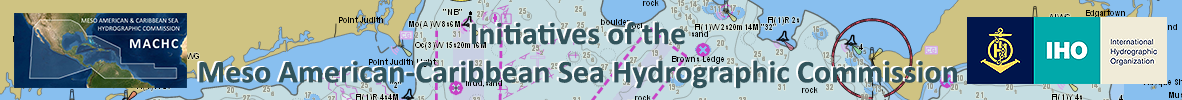 Actions Requested of MACHC
Note this report
Consider endorsing a phased implementation of the UKHO Rescheme Plan across the MACHC region at the Usage Band 1 with the goals eliminating the risk of data coverage gaps and overlaps, harmonizing compilation scale of nautical features, and preparing for S-100 products in the future
Consider endorsing a path forward that involves noting and incorporating guidelines from the WENDWG and further discussion on how to proceed with future usage band 2 and 3 ENC producers